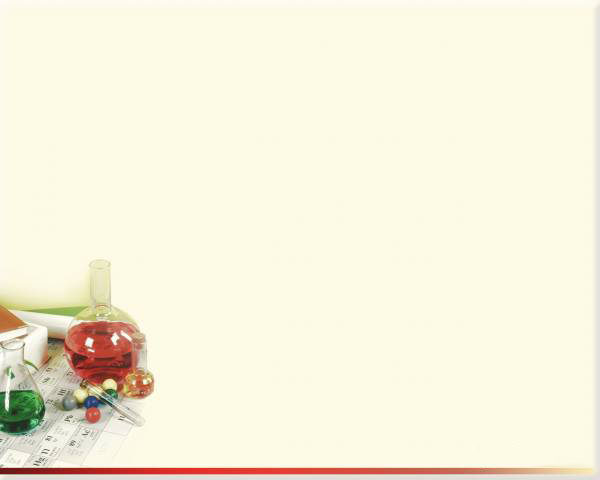 РЕФЕРАТ
з фізики
«Науку просувають не науковці,
не вчені, а просто люди...»
Д.І. Менделєєв
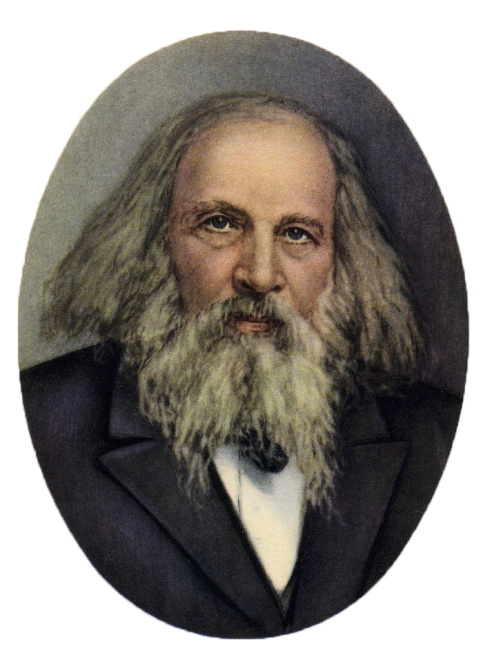 Тема: Видатний вчений фізик - Менделєєв
Роботу виконала учениця 7 класу Соколівська Тетяна
Синьківська ЗОШ
Дмитро Іванович Менделєєв народився 8 лютого 1834 року уТобольську, у родині директора місцевої гімназії.
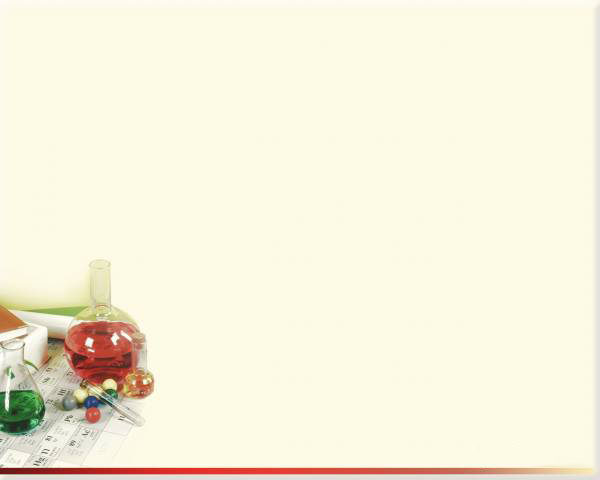 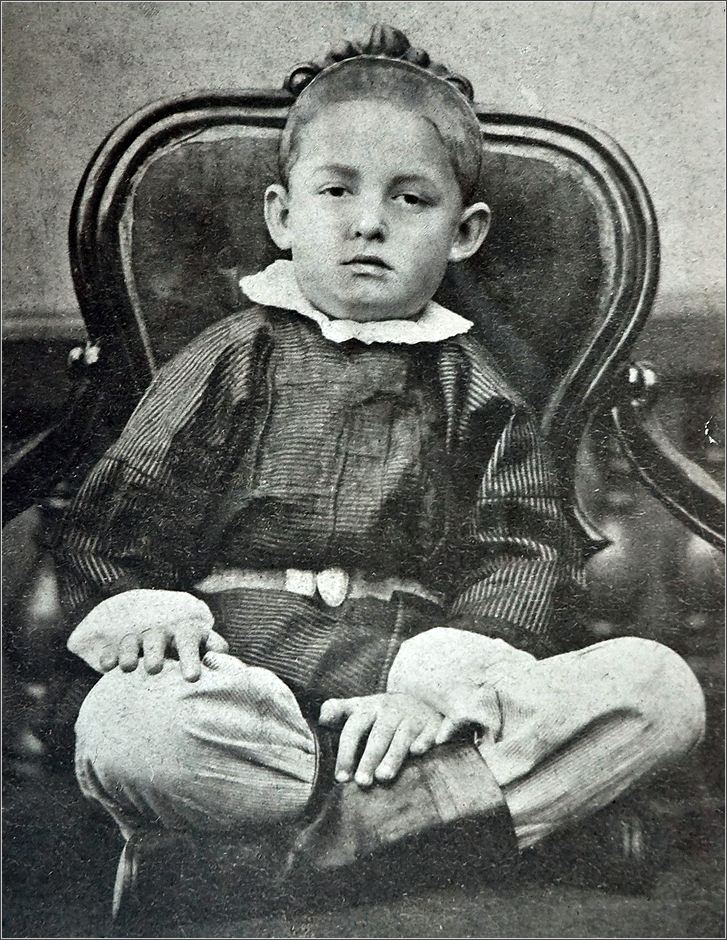 Дмитро був сімнадцятою дитиною
у сім’ї. До часу його народження в
сім'ї Менделєєвих з дітей
залишилися в живих два брати і
п'ять сестер. Дев'ятеро дітей
померли ще в дитячому віці, а
трьом з них батьки навіть не
встигли дати імена.
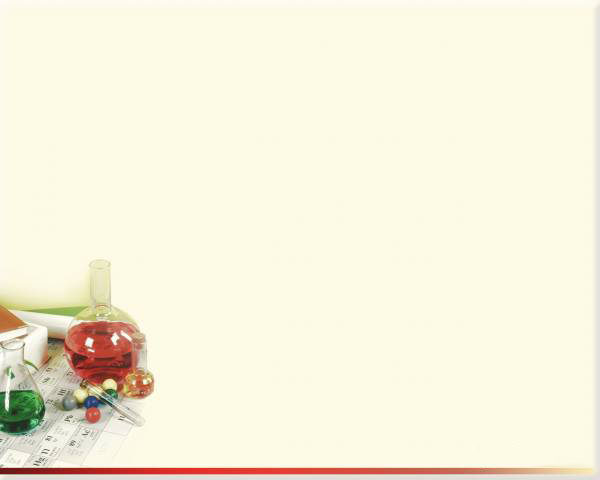 Хлопець навчався старанно, але
гарно вчився лише в початкових
класах. Потім навчання перестало
його цікавити й добре він навчався 
лише з деяких предметів. Йому дуже 
подобалися математика, фізика,
історія. І лише загроза залишитися
на повторний рік навчання
змушували його «підтягуватися» з
                                   інших предметів.
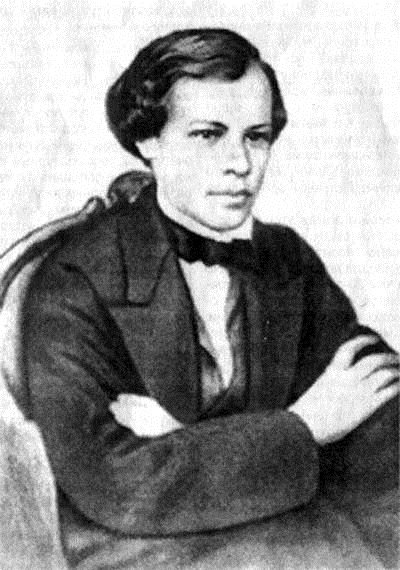 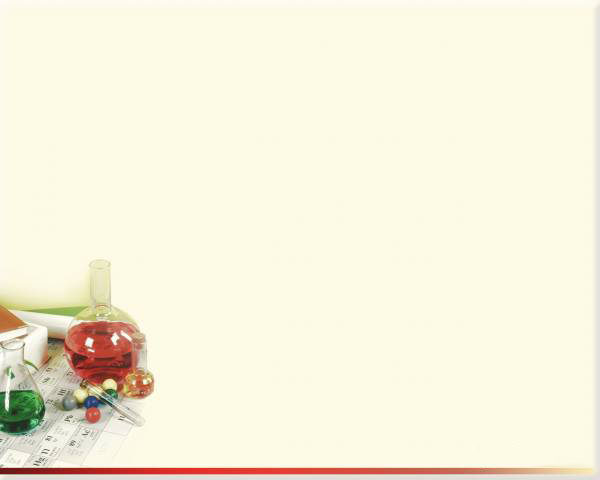 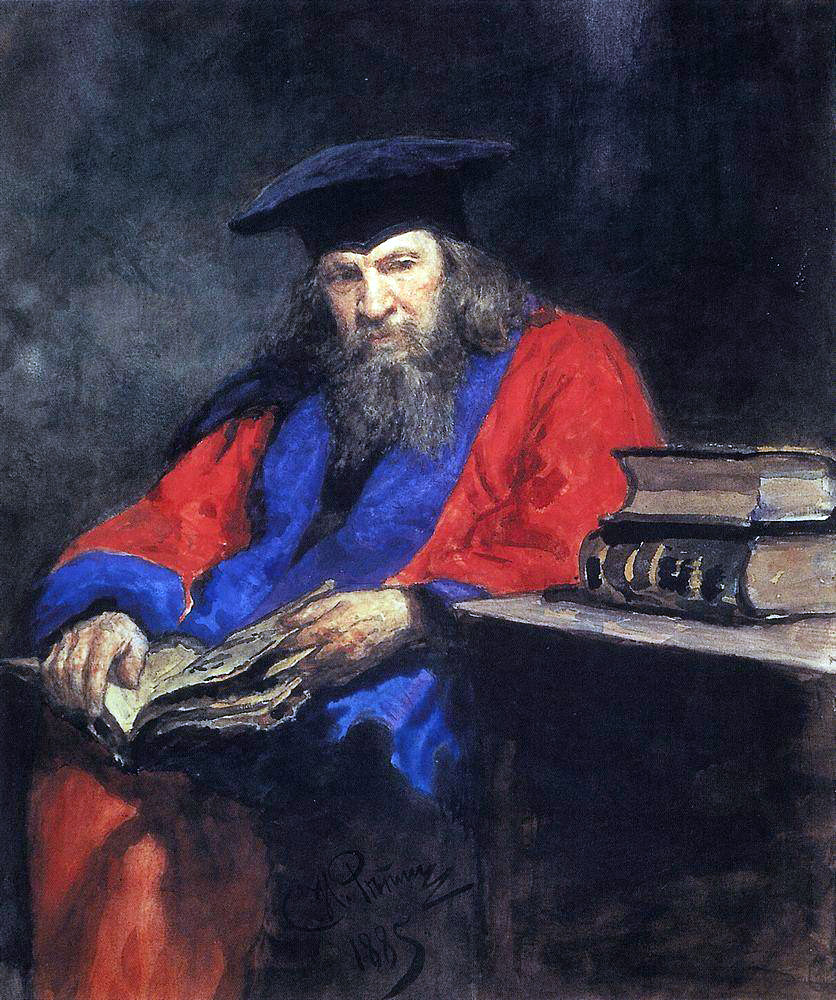 Учений, науковець, філософ,
енциклопедист, модельєр,
знавець науки й мистецтва,
просто ВЕЛИКА ЛЮДИНА.
За життя Менделєєва називали 
енциклопедистом, за його знан-
ня з різних наук. Він перший
сконструював модель сучасного
холодильника. У 1885 році
                                винайшов фор-
                                      мулу цемен-
                                       ту.
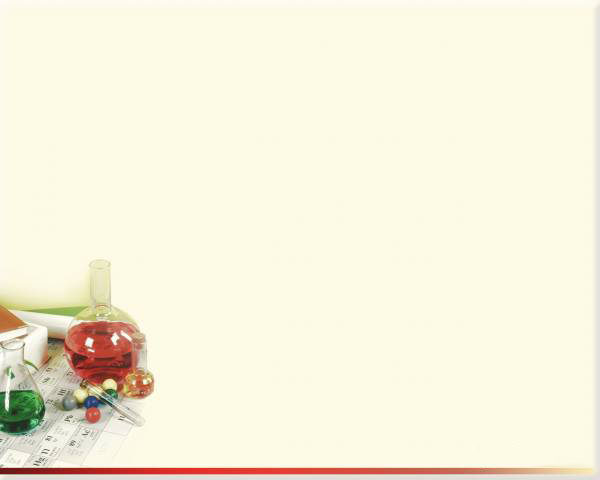 У 1895 році Менделєєв осліпнув, але
продовжував керувати Палатою мір і
вагів. Ділові папери йому зачитували
вголос, розпорядження він диктував
секретарю, а удома всліпу продовжував
клеїти чемодани. Професор І. В. Косте-
ніч за дві операції видалив катаракту,
і незабаром зір повернувся.
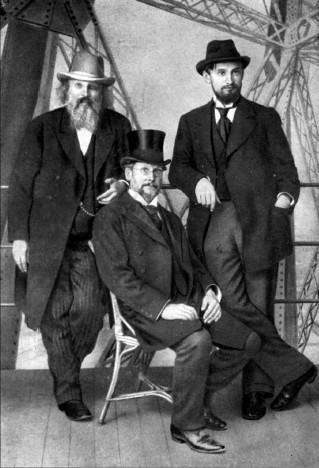 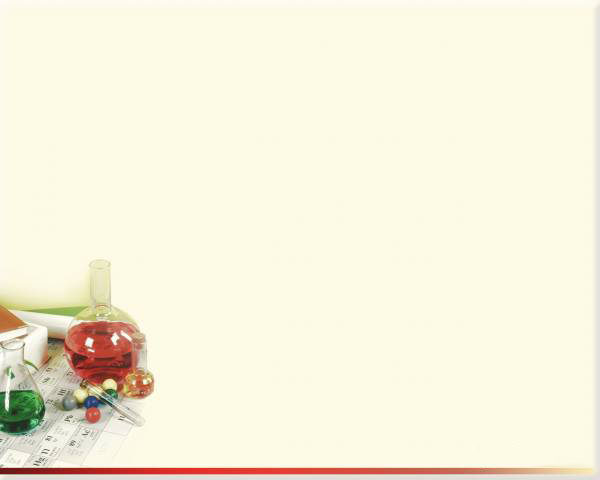 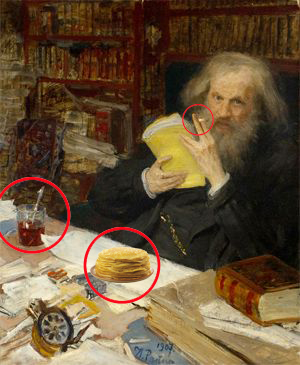 Менделєєв, як звичайна людина,
дуже любив млинці. «Люблю я
их, проклятых, хоть они мне и
вредны». Але найбільшою
слабкістю в нього були чай і тю-
тюн. Менделєєв виписував чай з
Китаю на багато років уперед.
Коли отримували посилку, уся
сім'я займалася його перероб-
кою й упакуванням. На підлогу
клали чисті скатертини і змішу-
вали чай за особливим рецептом
Менделєєва. Він пив чай тільки
                             своєї рецептури й
                                ніякого іншого
                                     не визнавав.
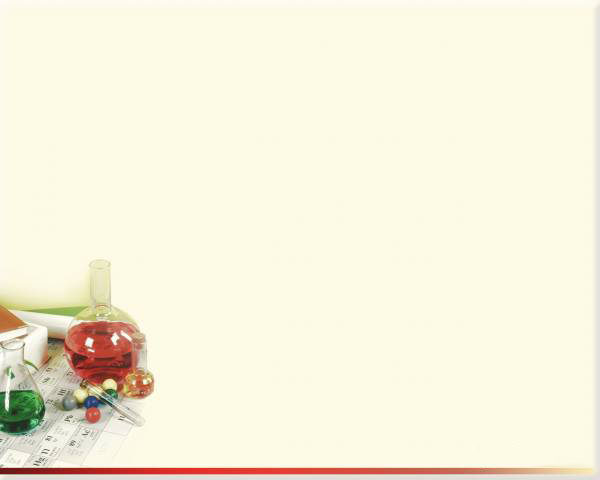 Знайомі вченого знали, як Дмитро Іванович любить шахи. Із самим Чигори-
ним він зіграв 13 партій і виграв. У вченого були й інші захоплення: сільське
господарство, виготовлення добрив для нього, архітектура, благоустрій бу-
динку та інші.
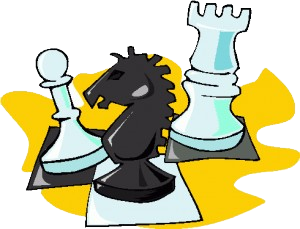 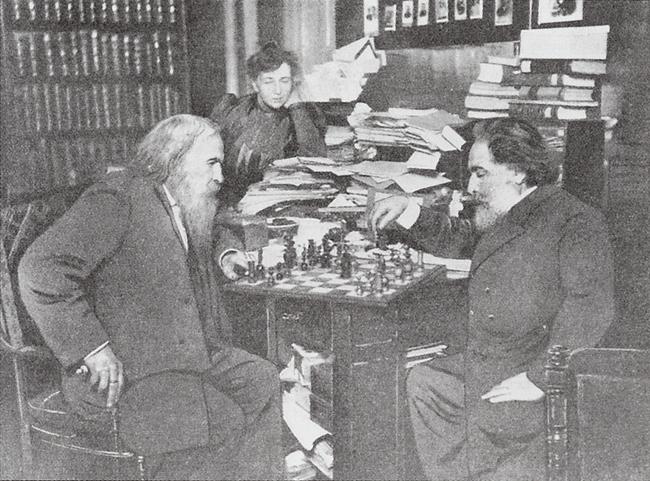 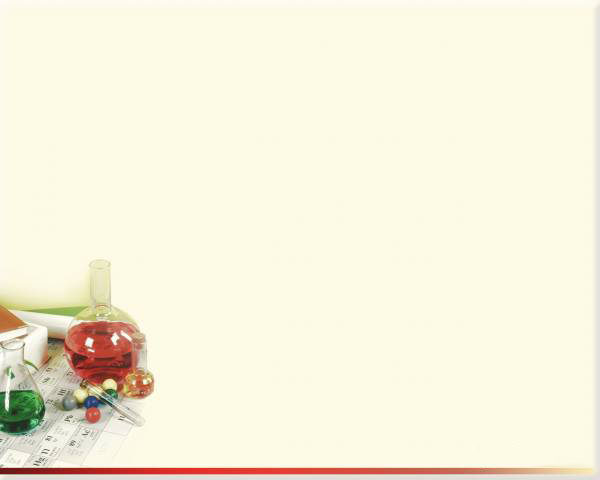 У 1863 році Менделєєв на шість мі-
сяців їде в Баку, на нафтопереробні
заводи. Там він розробив і впрова-
див у життя свій проект добування
та переробки нафти. Дмитро Івано-
вич заклав основи крекінгу нафти,
яким й досі користуються в сучасно-
му світі.
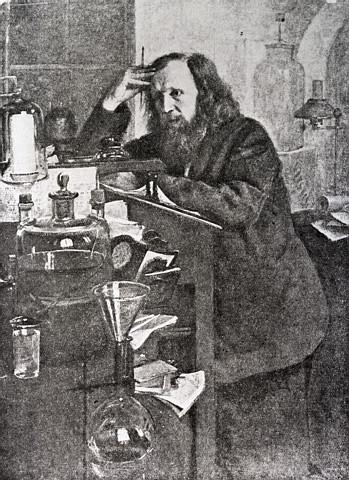 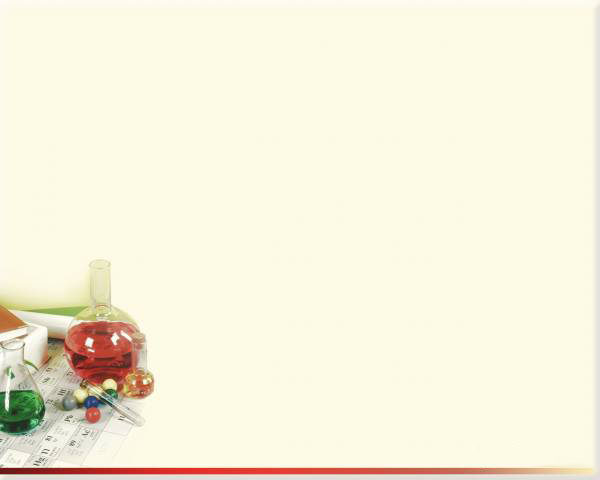 27 січня 1904 року відбувся святковий
бенкет. У хімічній лабораторії всіх при-
сутніх пригощали шоколадом, розли-
тим «по-хімічному», у хімічних склян-
ках зі скляними трубочками. Замість
серветок подали фільтрувальний папір.
Д. І. Менделєєву виповнилося 70 років.
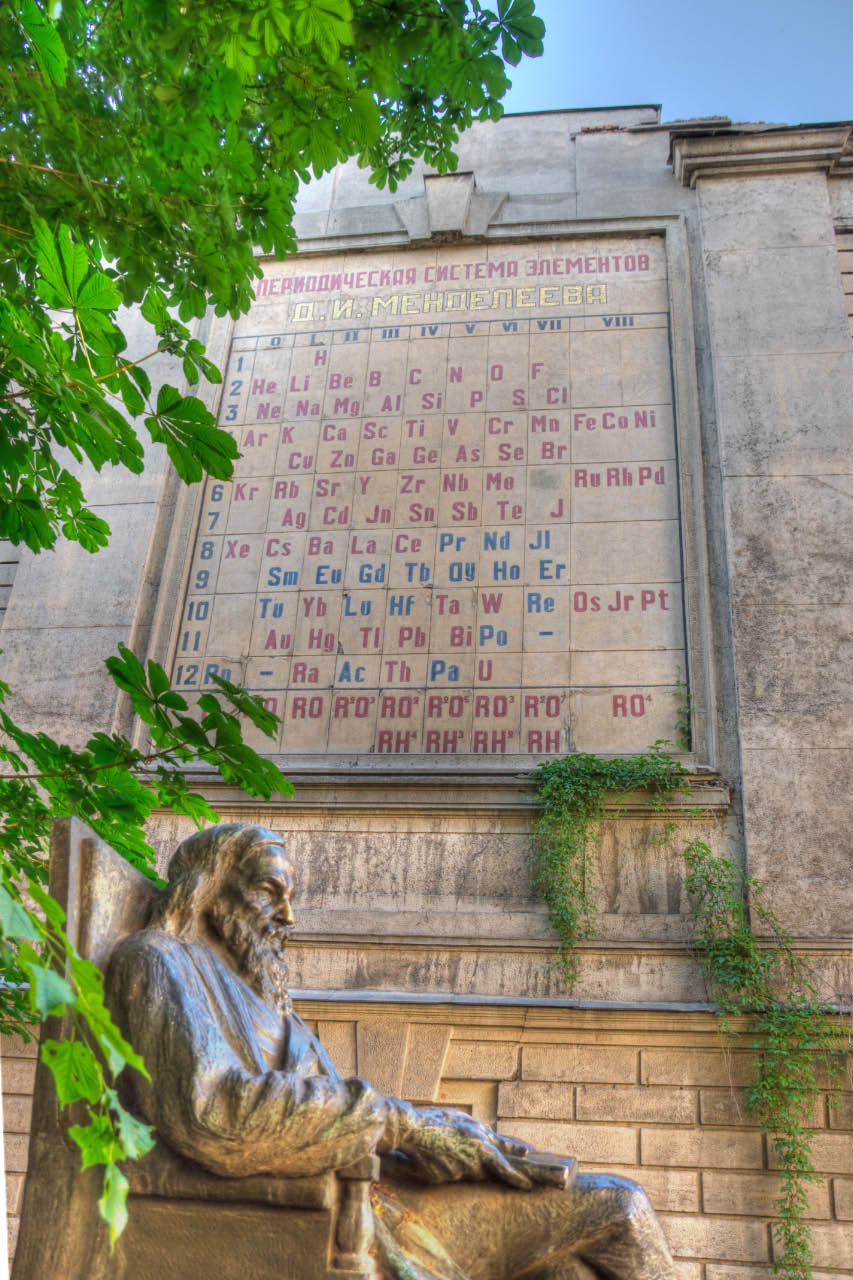 Коли розпочалася російсько-японська війна, Менделєєв
став другим після Альберта Нобеля вченим, який
винайшов порох. Відмінність полягала в тому, що
російський учений створив порох без диму. А найбільшим досягненням вченого була Періодична система хімічних елементів.
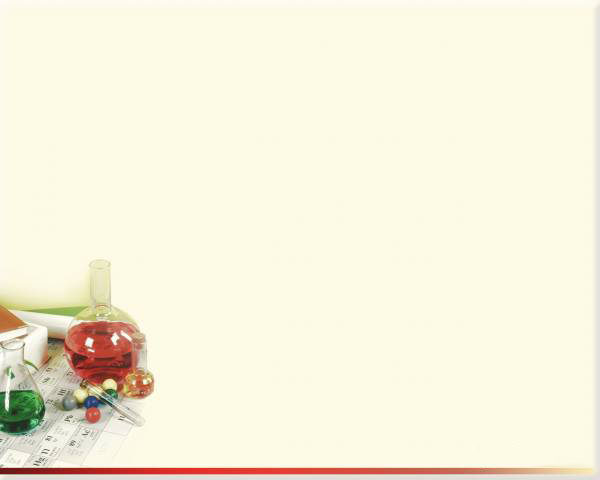 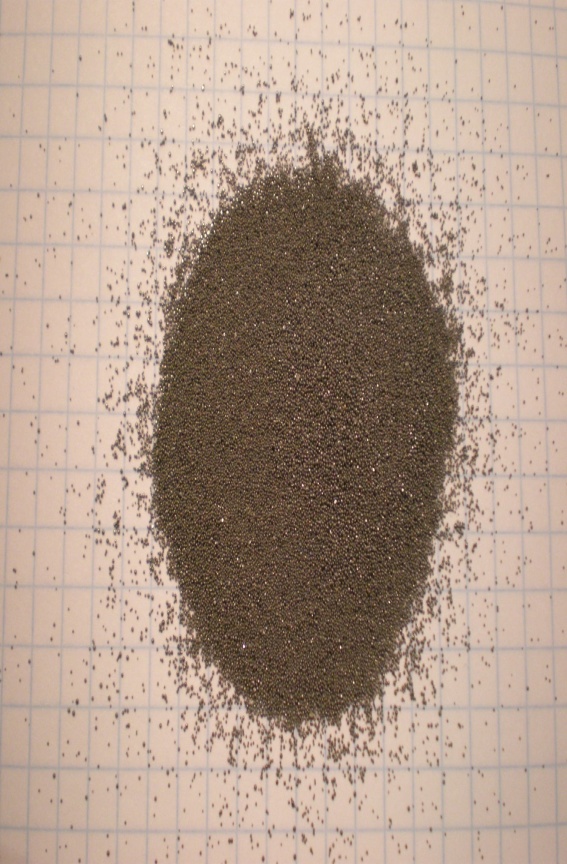 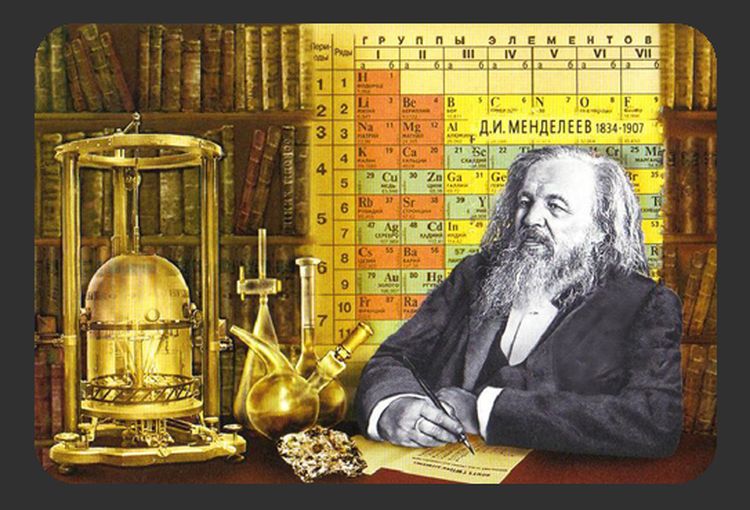 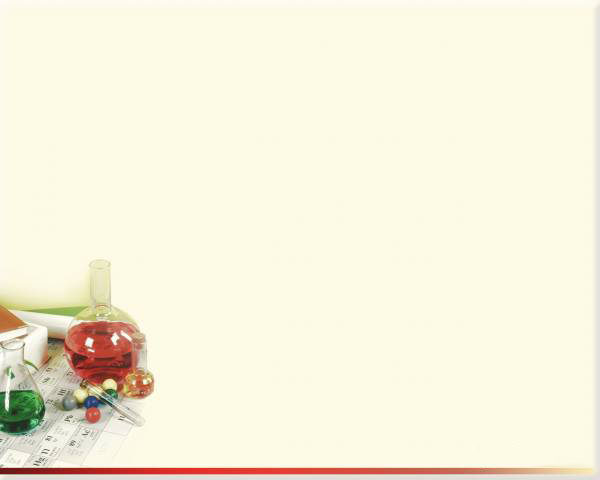 У 2012 році острови Кука випустили мо-
нету «Дмитро Менделєєв». Монета
номіналом 5 долара, срібло
925 проби, маса 20 г, діаметр
38,61 мм, якість карбування
«пруф», тираж 1834 шт.
Монета поміщена в бліс-
тер і в подарунковий фут-
                             ляр. Додат-
                               ком до неї
                                     йде сер-
                                      тифікат
                                       достовірності.
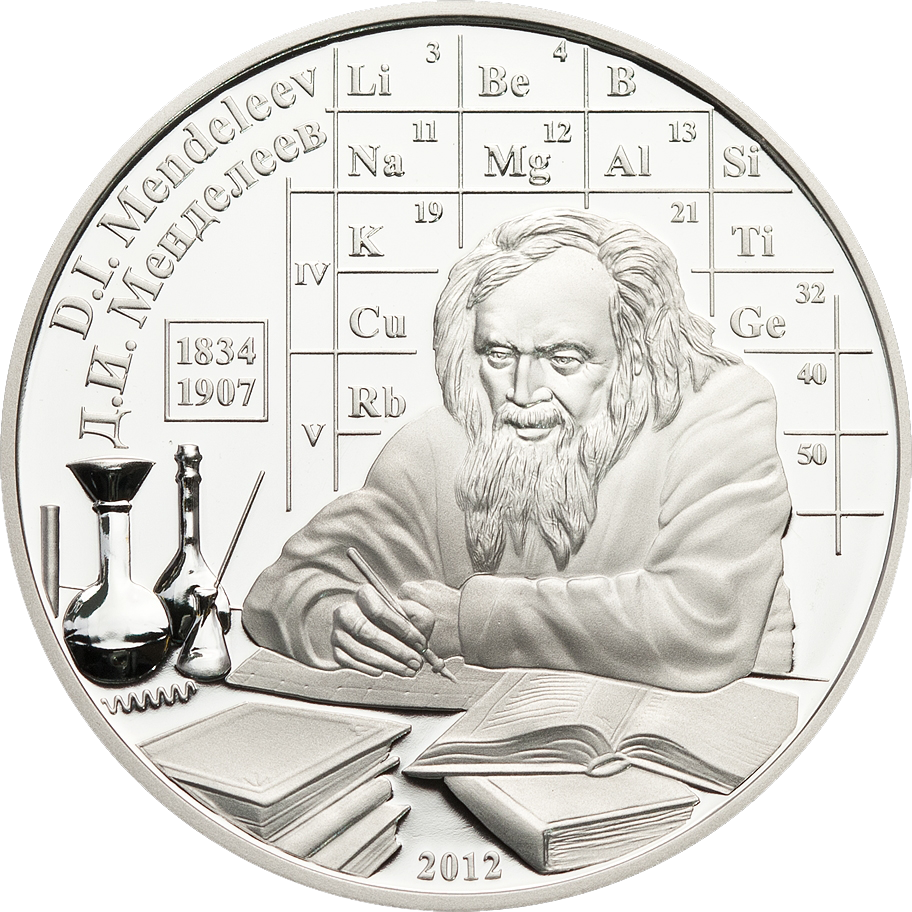 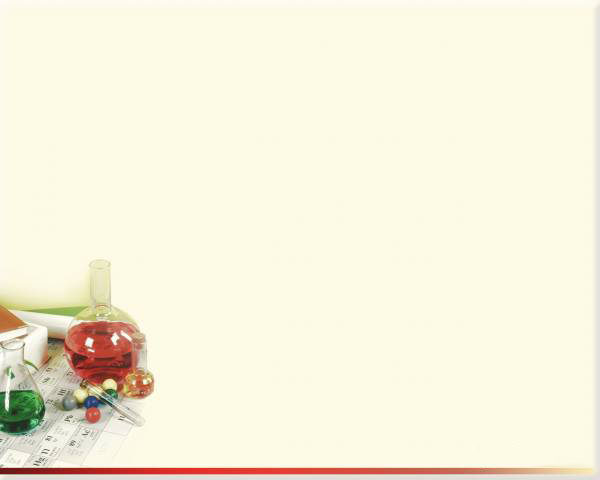 Незвичайний пам’ятник Дмитру Івановичу Менделєєву і періодичній системі,
Знаходиться перед хімічним факультетом Словацького технологічного
університету в Братиславі
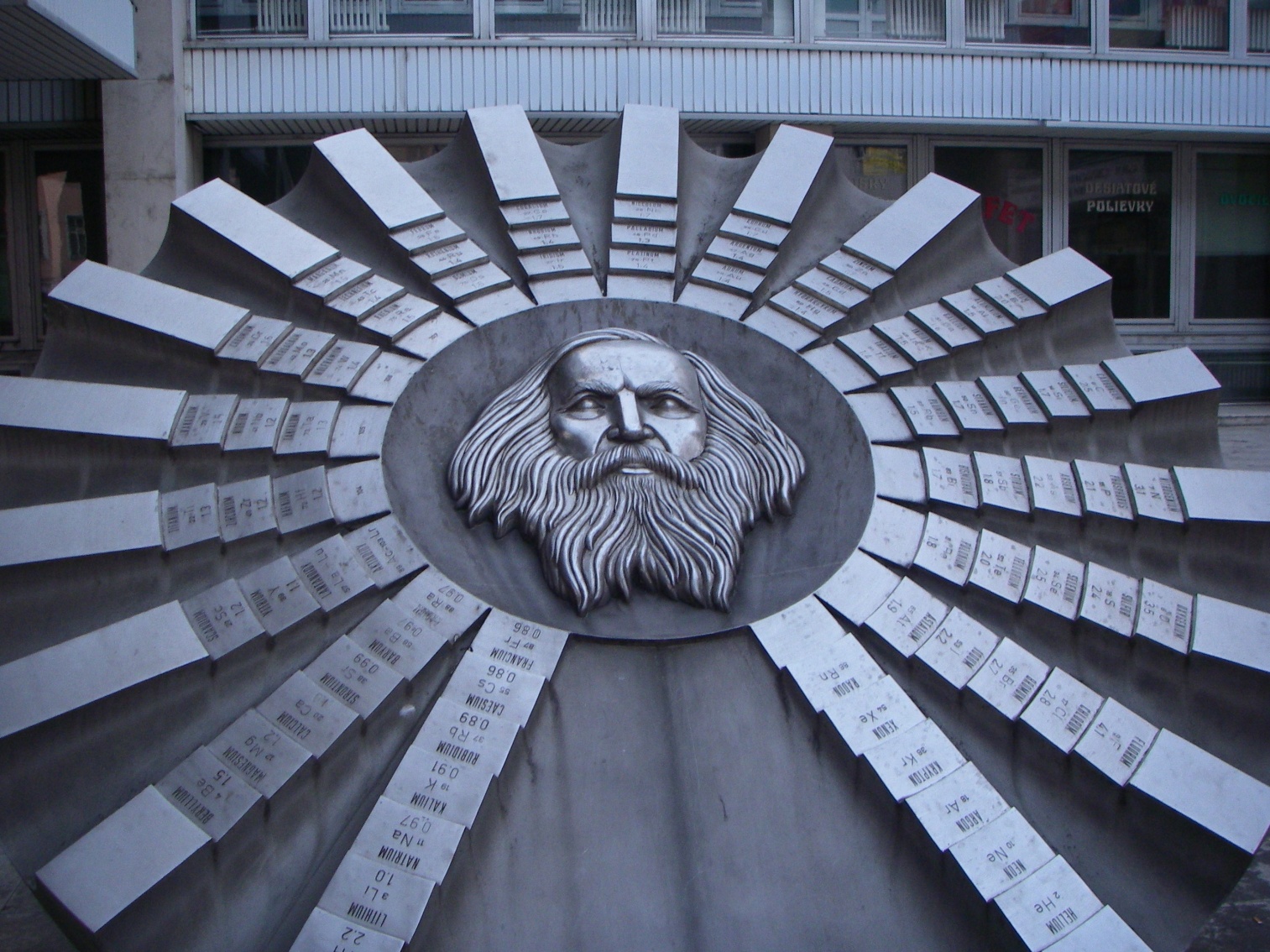